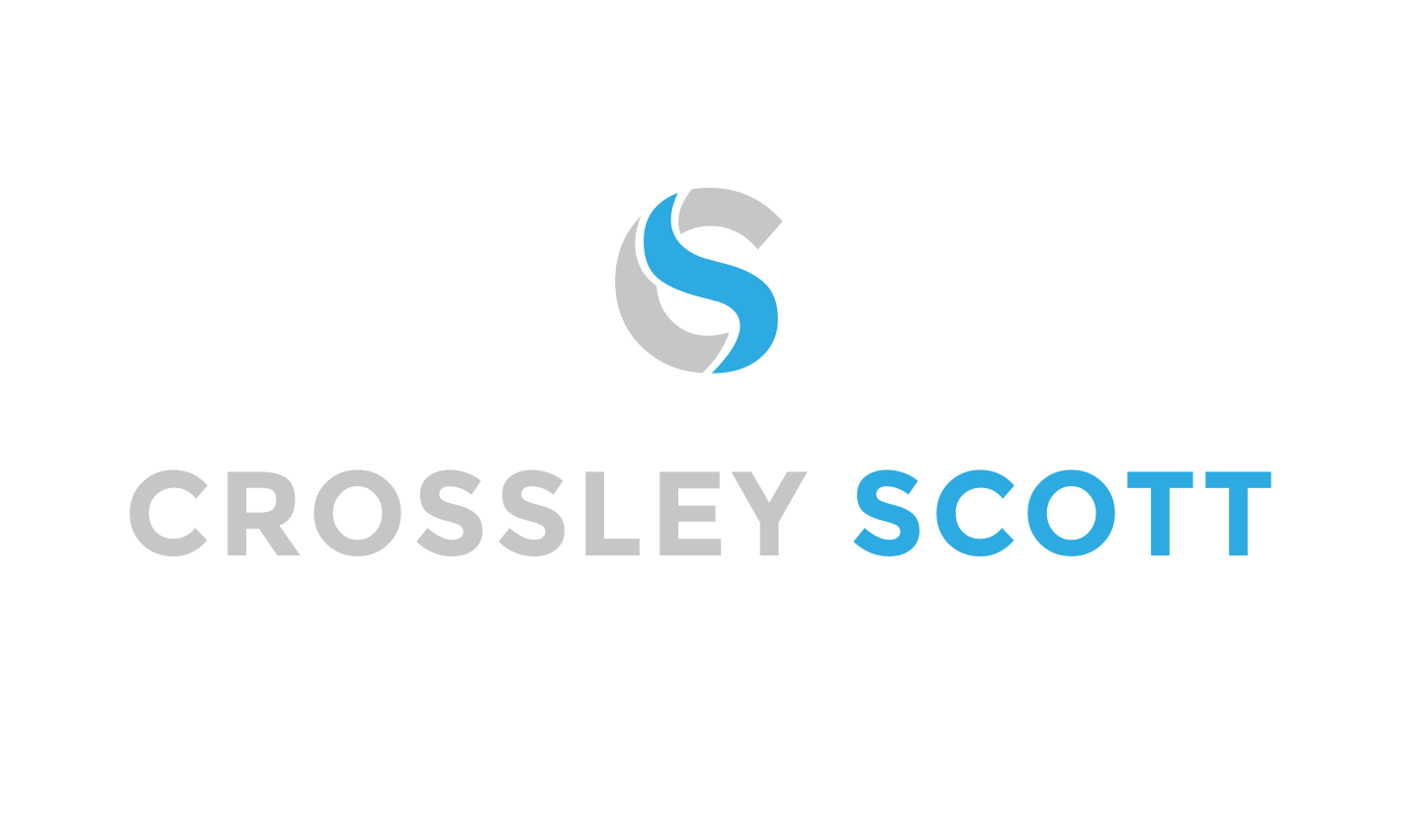 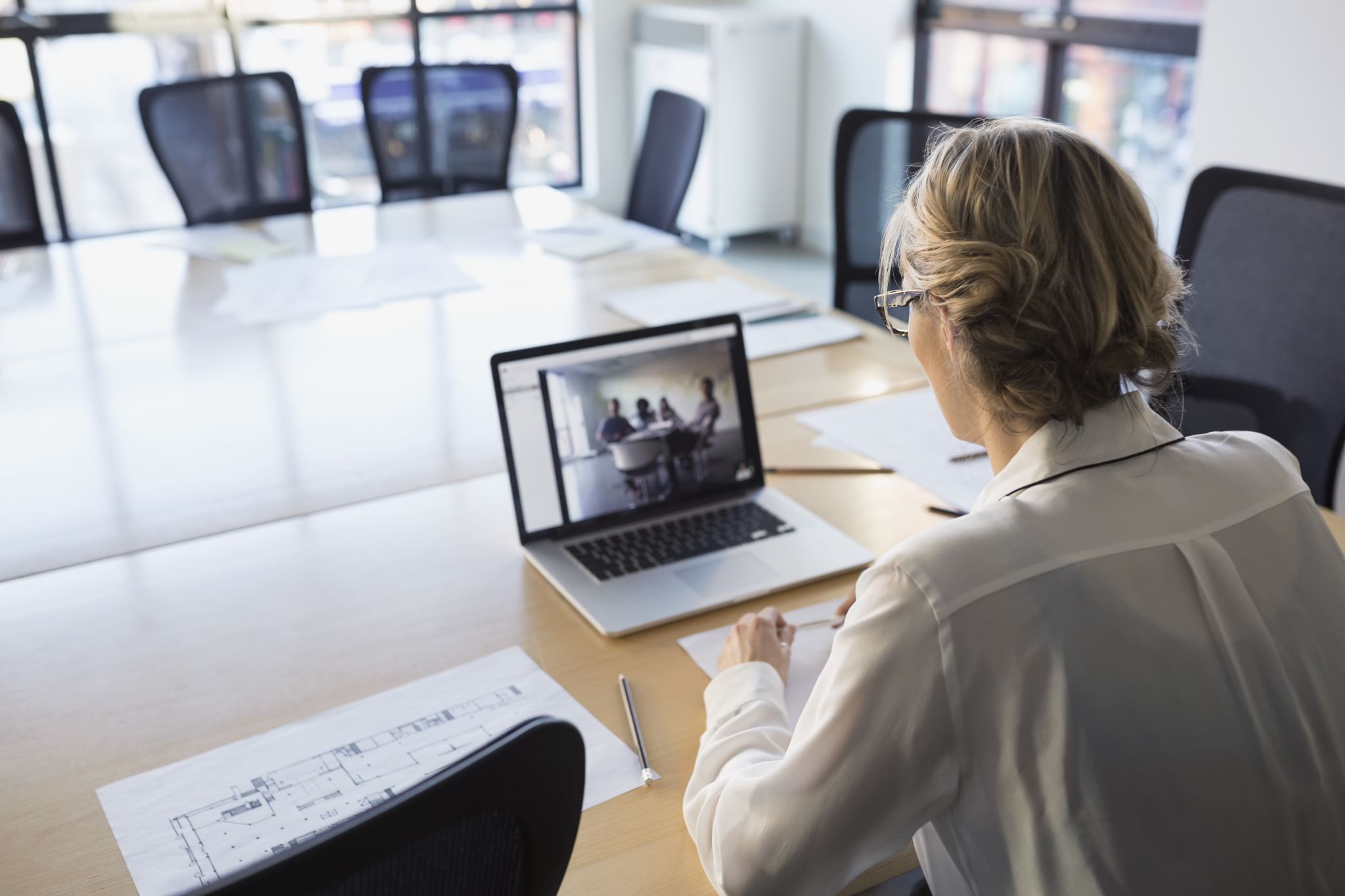 VIDEO INTERVIEWS
Follow these top tips to ensure your video interview is a success!